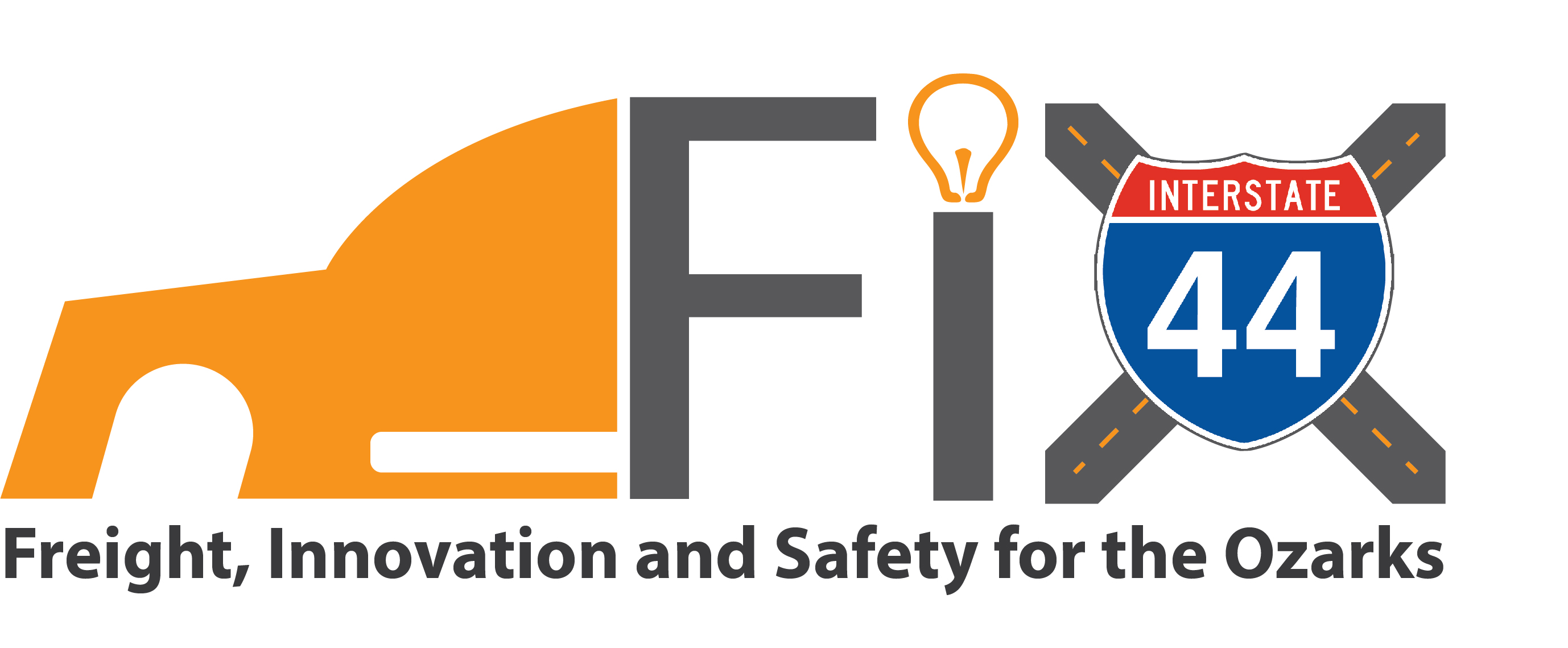 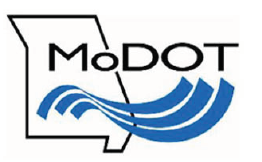 Fix I-44 Project $120 million – Grant ask $70 million
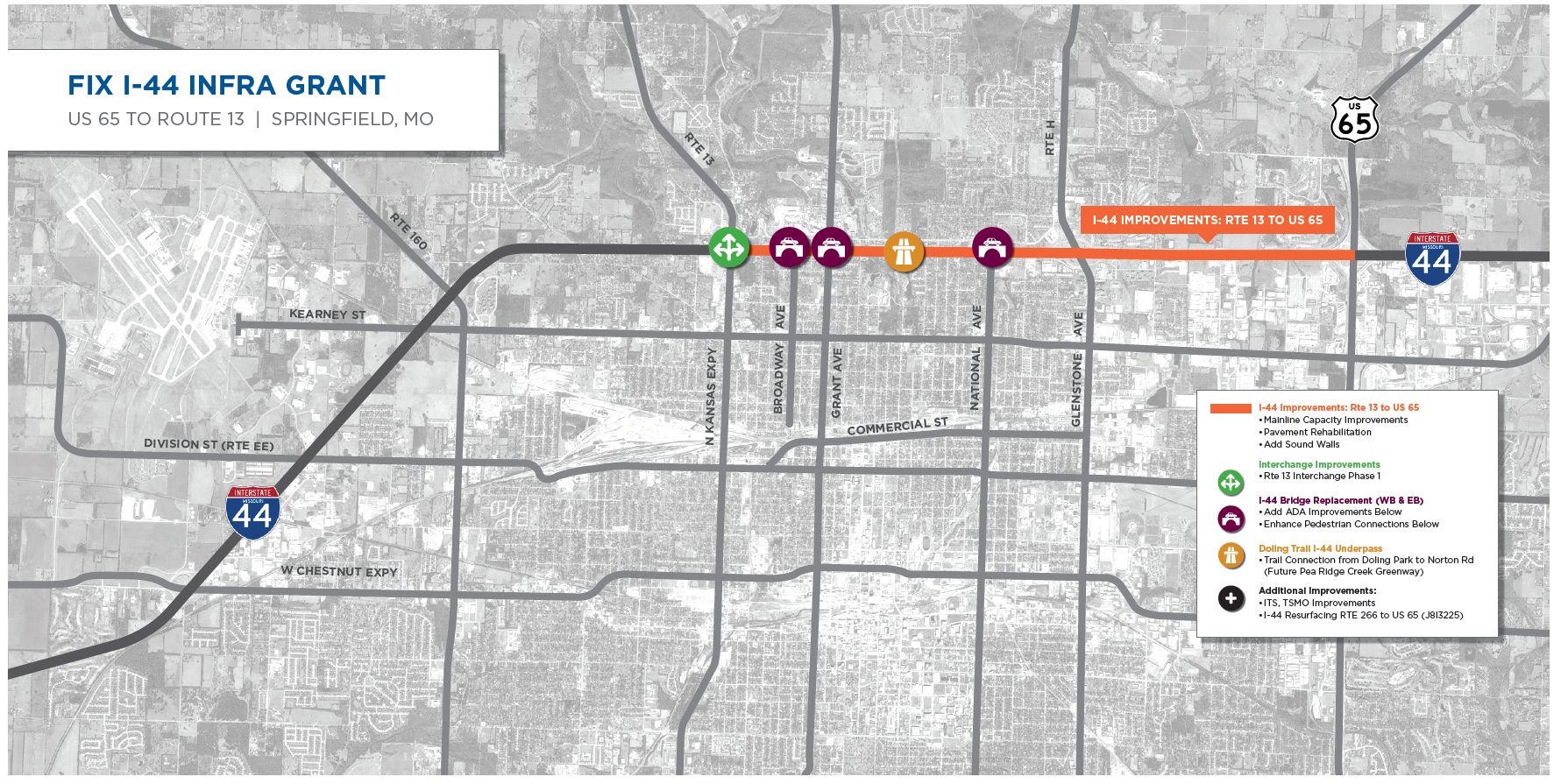 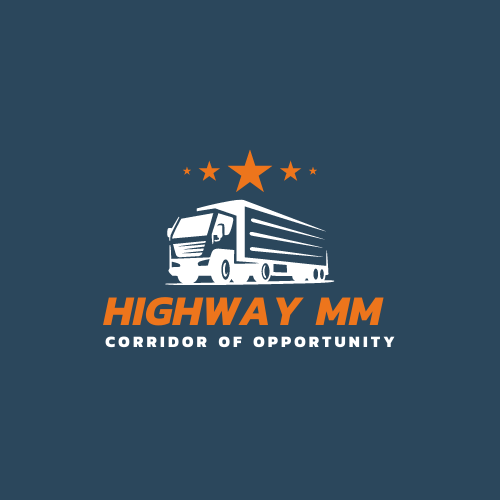 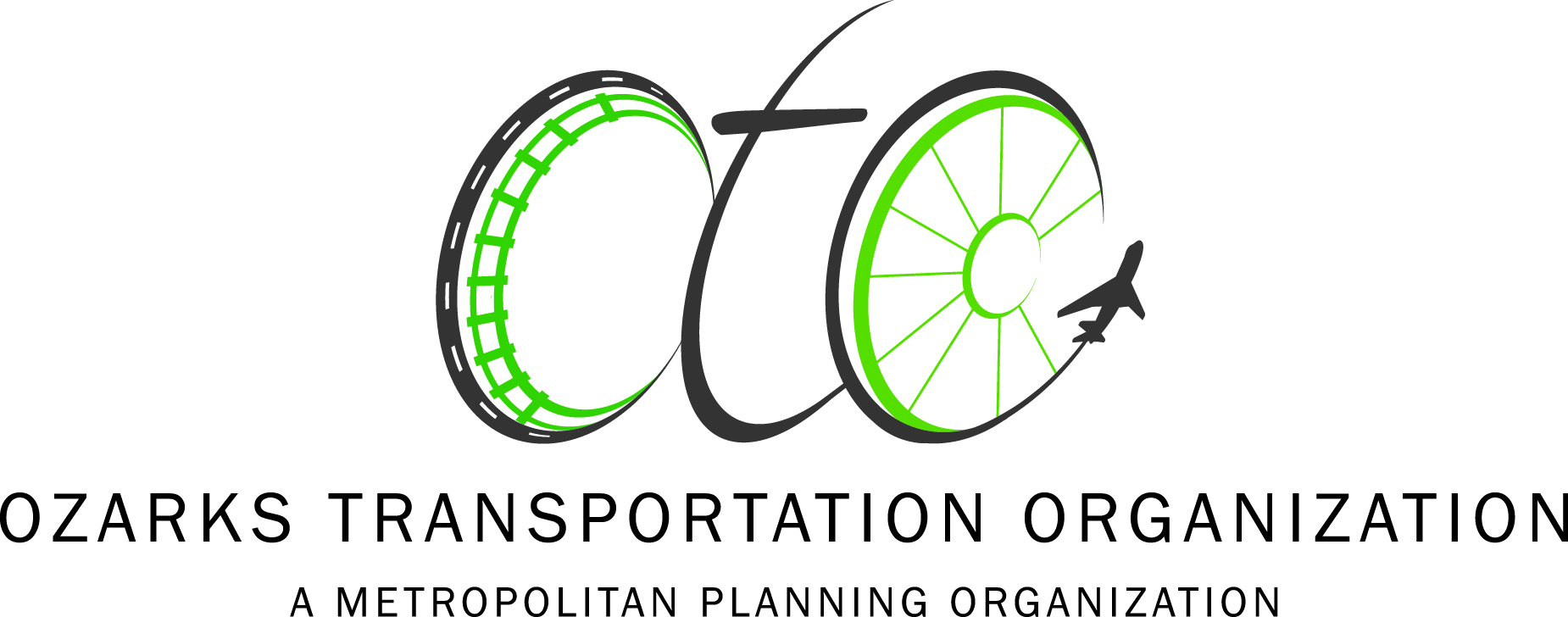 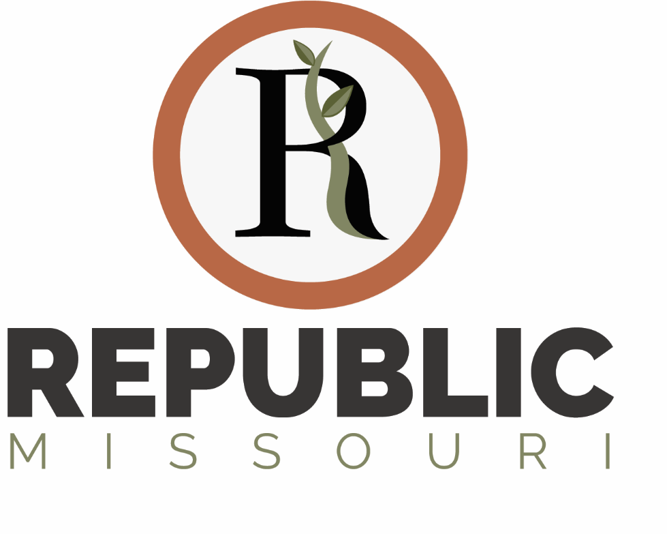 Highway MM Project $58 million – Grant Ask $25 million
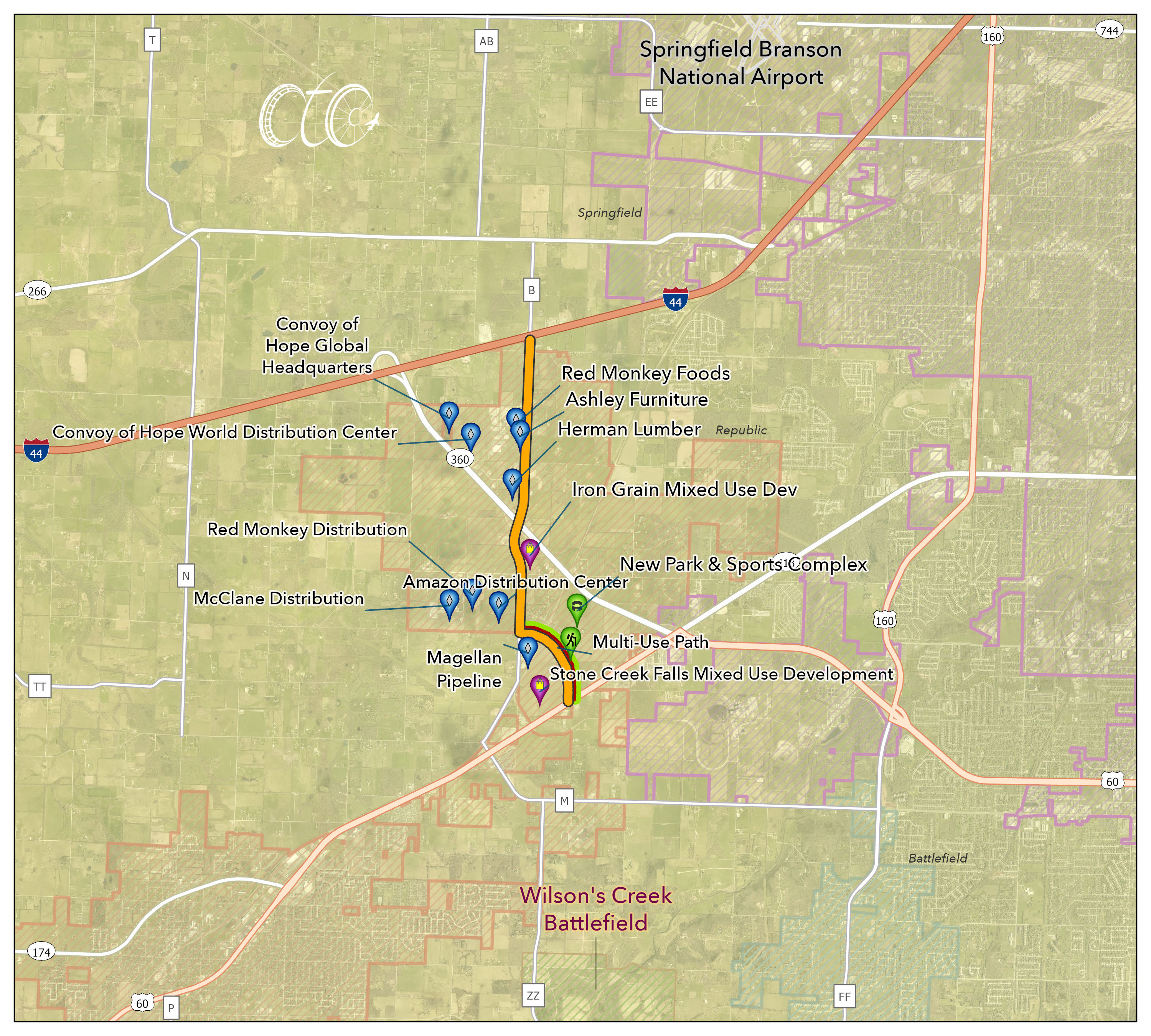 Jefferson Avenue Footbridge - $8 million
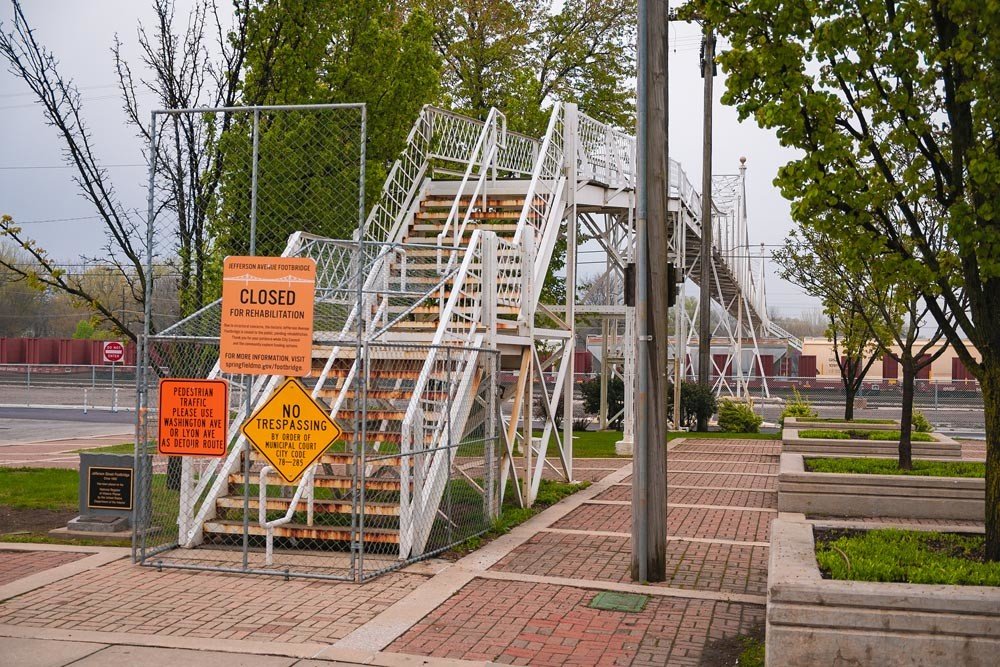 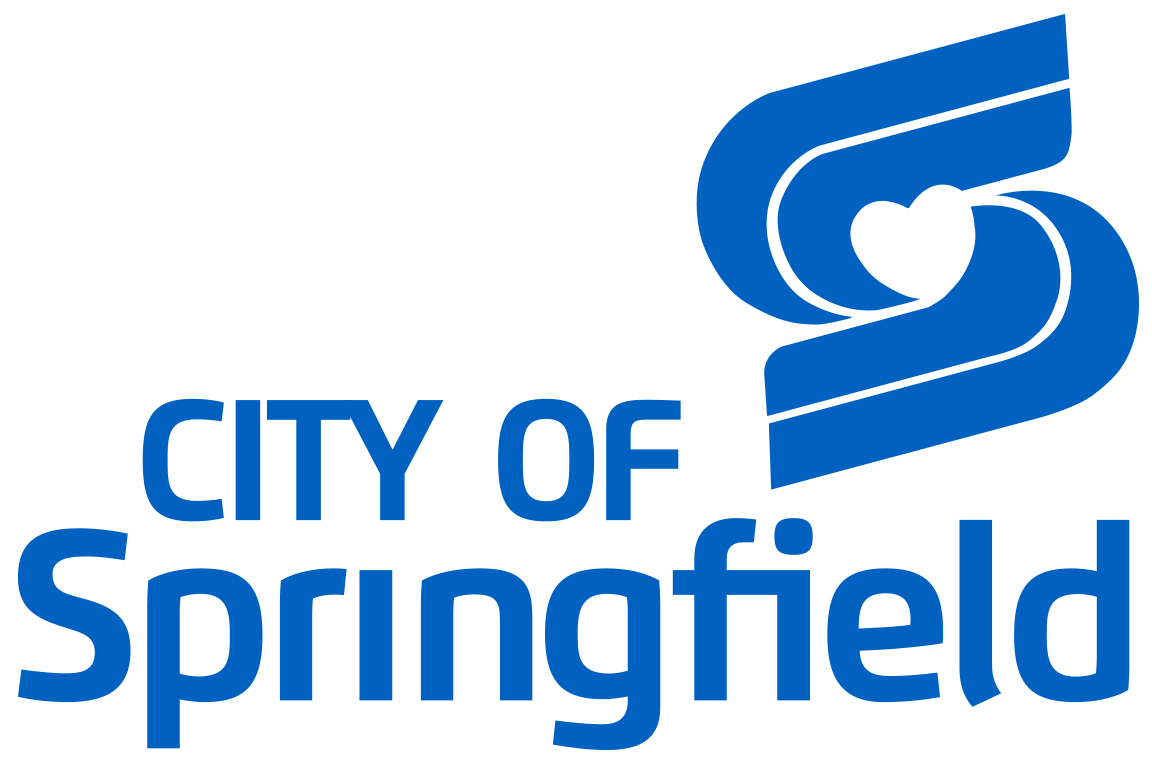